L’IMPACT DES RAPPORTS D’INSPECTION GENERALE
SICI   13-14 novembre 2017
1
I.	Une préoccupation constante d’un    responsable de service d’inspection générale et de contrôle
Une question d’efficience du travail des inspections générales 
Une question de motivation des inspecteurs généraux 
Une conséquence sur les modalités de travail des inspecteurs généraux 
Préparer le programme de travail en tenant compte des souhaits des décideurs
Des rapports écrits pour être lus par des décideurs avec des propositions opérationnelles
Inciter les inspecteurs généraux à se préoccuper du « service après-vente » de leurs rapports
2
II.	Une mesure délicate de l’impact des rapports
Une question de légitimité de l’inspection générale à vérifier l’application de ses  recommandations 
Suppose une validation des recommandations par le politique 
L’exemple de l’audit interne  

Une question de méthodologie
Il est facile de vérifier si les recommandations ont été mises en œuvre 
Il est plus difficile d’en mesurer l’impact en termes de résultats du système éducatif
3
III.	 Un impact qui varie en fonction  du type de mission
En fonction de l’urgence de la mission : mission proposée par l’IGAENR  ou mission faisant l’état d’une demande forte du ministre. L’impact risque d’être plus fort dans le second cas
En fonction du commanditaire réel : ministre, recteur d’académie, président d’université. Plus la demande est proche du terrain, plus le rapport risque d’avoir d’impact 
En fonction du caractère plus ou moins large du sujet : plus le sujet est restreint, plus l’impact peut être élevé
4
4)  En fonction de la nature de la mission 
Impact élevé dans les missions d’aide à la gestion de crise 
Impact élevé dans les missions d’appui à l’organisation des rectorats et de leur politique (procédures de remplacement des enseignants ou accueil des nouveaux enseignants)
Impact élevé dans les missions de conseil aux universités, pour l’établissement d’un plan de redressement financier 
Impact élevé dans une mission de suivi de la mise en place d’une réforme (exemple de celle de la formation des enseignants) où l’intervention des inspections a permis d’adapter le pilotage
Impact plus faible en cas d’évaluation de politique publique (avec des exceptions : éducation prioritaire)
5
IV.	L’impact peut être direct ou diffus
Les rapports ont souvent plusieurs niveaux de lecture 
Décideurs 
Professionnels d’un domaine de l’action éducative 
Contribution au débat public 
D’où l’importance d’une grande publicité des rapports 
2)	L’impact peut être direct 
Dans les missions d’appui et de conseil 
Dans les rapports préalables à une décision 
Lorsqu’elles se traduisent par un changement de la réglementation (exemple des relations éducation-justice) ou des circulaires sur la sécurité
6
3)	L’impact peut être diffus 
Les rapports contribuent à l’élaboration d’une doctrine commune et à des changements de comportement chez les professionnels 
Un rapport non suivi d’effet immédiatement peut voir son intérêt resurgir quelques années plus tard (baccalauréat ou réforme territoriale) 
Un rapport apprécié, même s’il n’est pas suivi d’effet direct, contribue au rayonnement du corps d’inspection et peut être source de nouvelles commandes
7
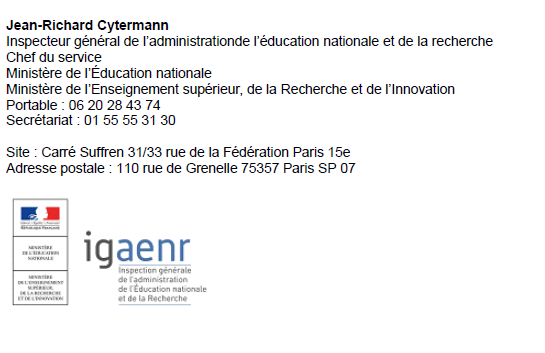 8